Моя майбутня професія і кар’єра
Виконав учень 42 групи
Петренко Дмитро
Тема проекту
Зясувати, які типи професій мені подобаються;
Виявити найкращий варіант професії для мене;
Поміркувати над «запасними” варіантами професії.
Шляхи одержання професій
Поглиблено вивчати та приділяти більшу увагу до ключових предметів (математика, фізика);
Використовувати додаткові засоби інформації, що стосуються моєї професії.
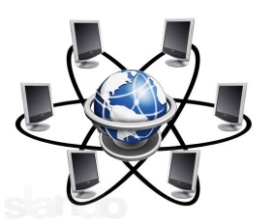 Перелік можливих професій в майбутньому
ІТ-спеціаліст
це людина, яка відповідає за роботу комп'ютерної техніки і локальної мережі, а також створюють і підтримують web-сайти фірми.
Програміст
людина, що займається програмуванням, виконує розробку програмного забезпечення.
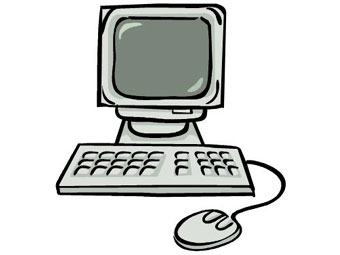 Місце навчання - Київський політехнічний інститут
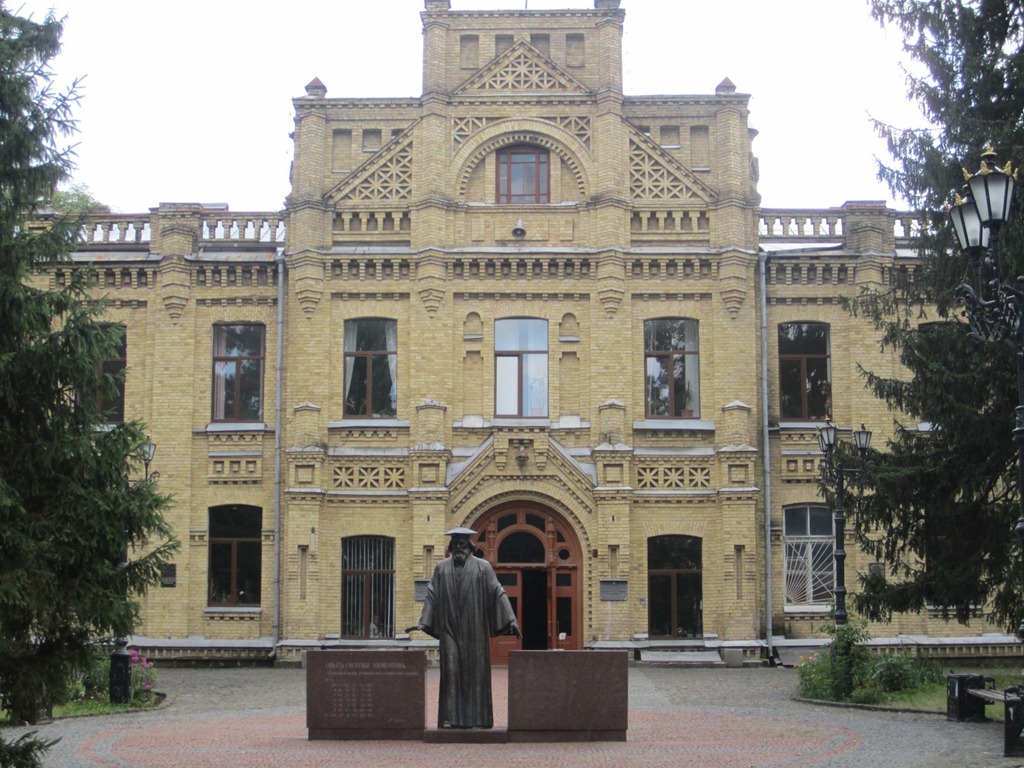 Запасний варіант - НУК ім. адм. Макарова
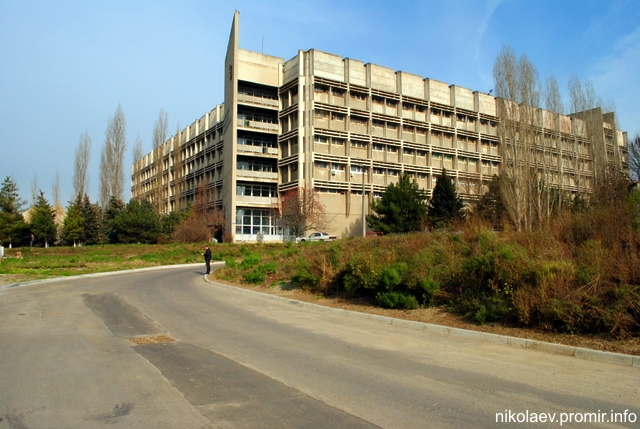 Прогноз на майбутнє
1. Закінчити ліцей         Вступити до “КПІ”         Влаштуватися на роботу у Києві         Закінчити “КПІ”         Продовжити освоюватися та працювати у Києві.


2. Закінчити ліцей         Вступити до “НКІ”	       Влаштуватися на тимчасову роботу в Миколаєві	     Закінчити “НКІ”     Знайти роботу у Києві
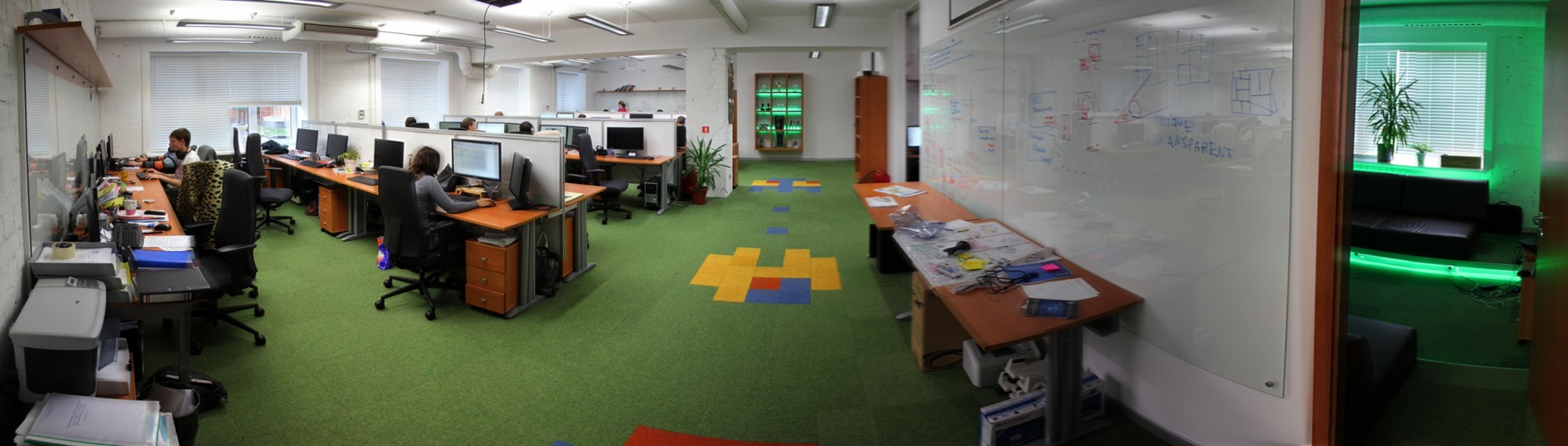 Непередбачувані варіанти розвитку подій
Якщо мені не вдасться вступити до навчального закладу на бюджет, то мені доведеться йти працювати. 
Це може бути:
А) Робота у кафе або ресторані




Б) Робота на дому
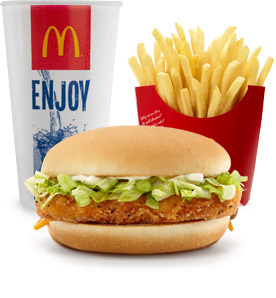 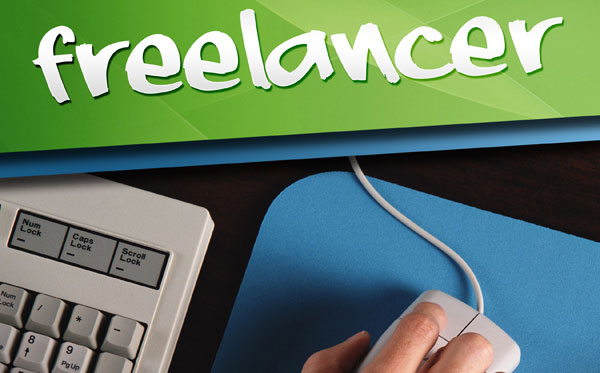